Contribuir para aprender.
Oscar Sánchez Sánchez.
Web Engineer @10up
.
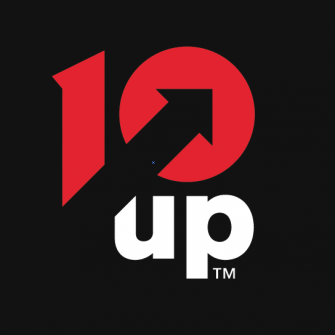 ¿Por qué contribuir?
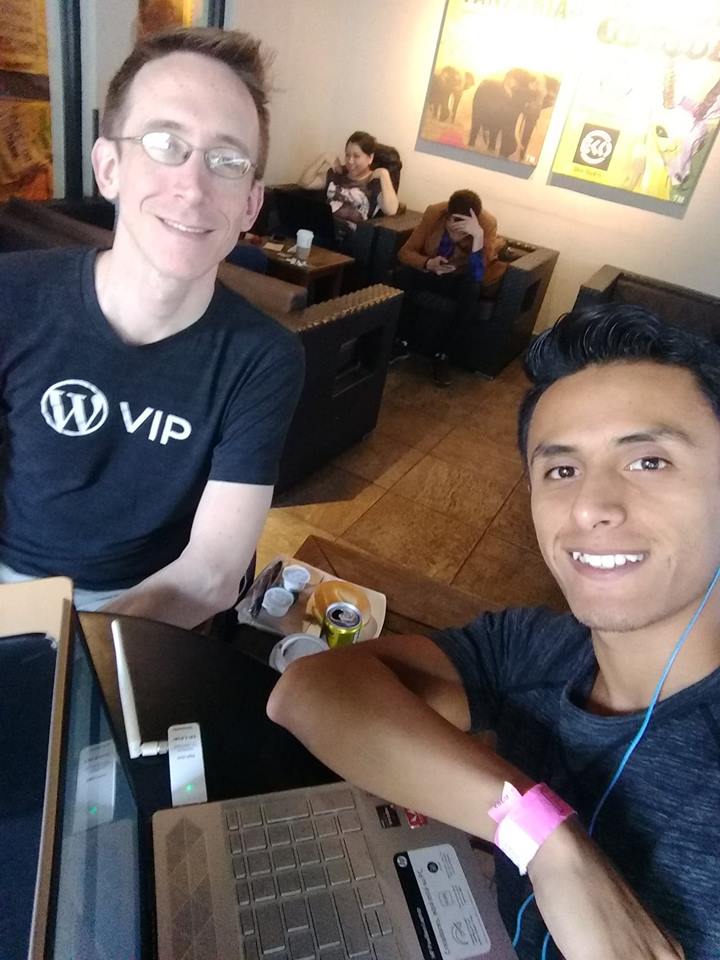 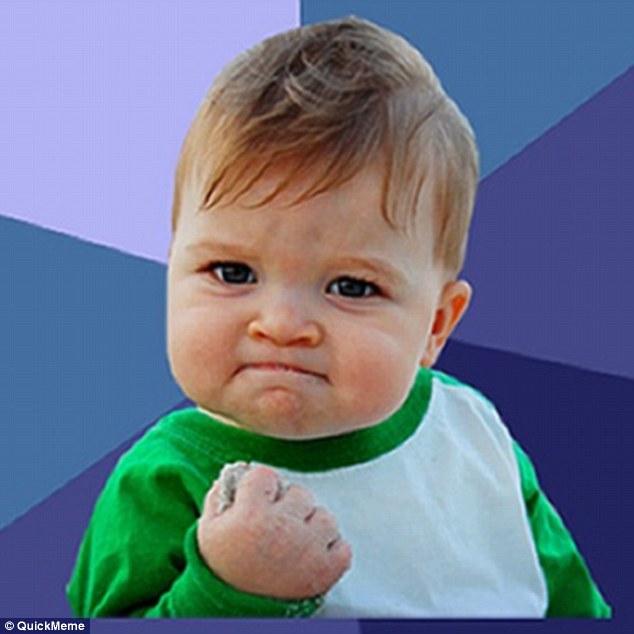 Razón 1: La comunidad se beneficia y lo agradece
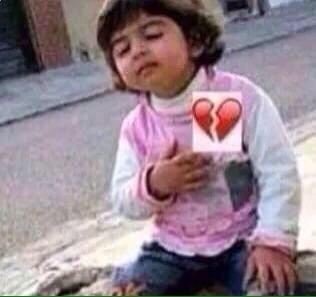 Razón 2: A las empresas les llega justo en el cora.
Razón 3:
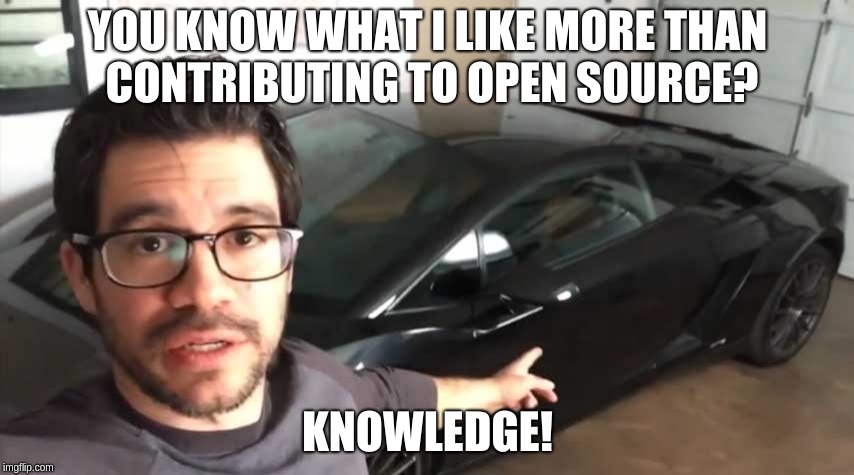 Pasos prácticos:
Buscando en GitHub...
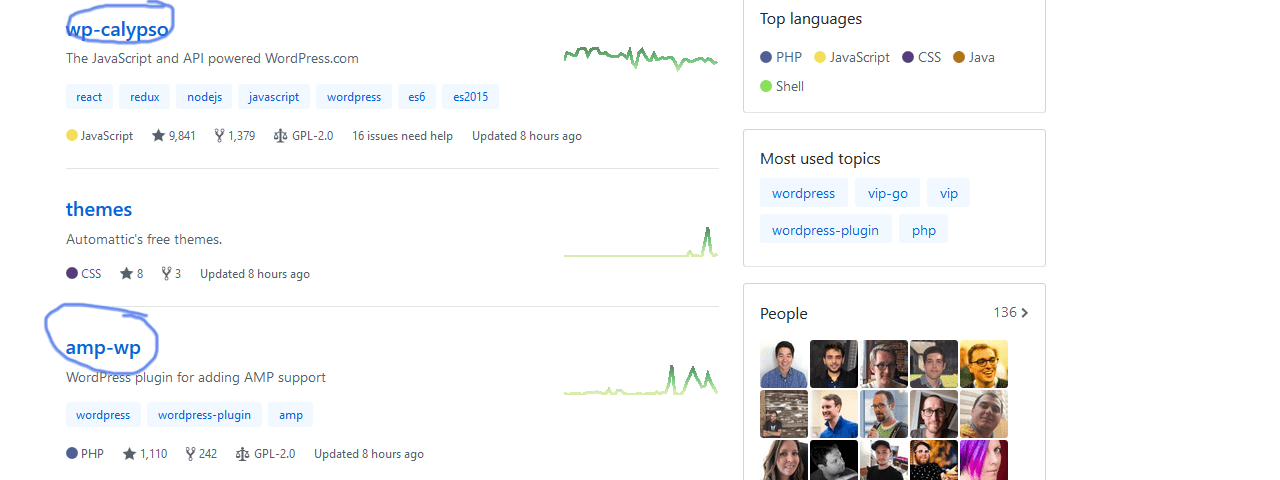 Lo encontramos!
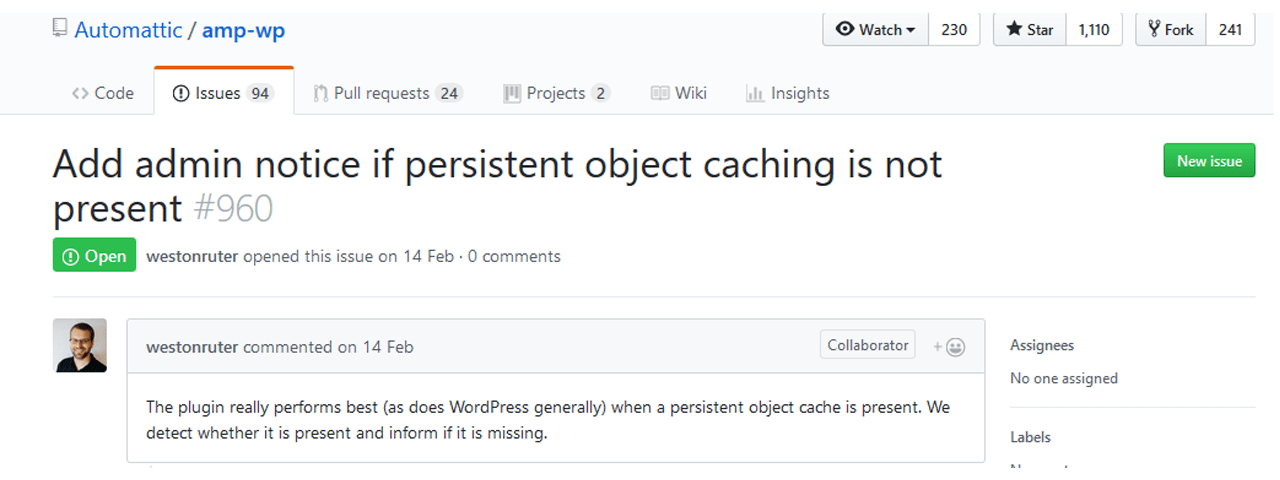 Pull request time ...
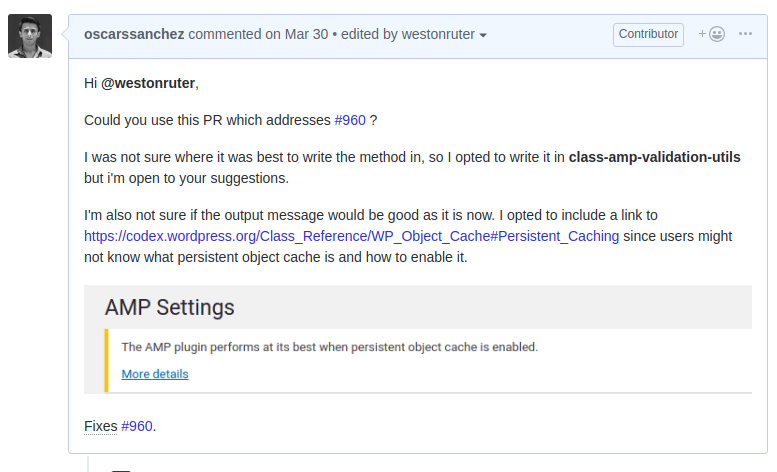 Reviews ...
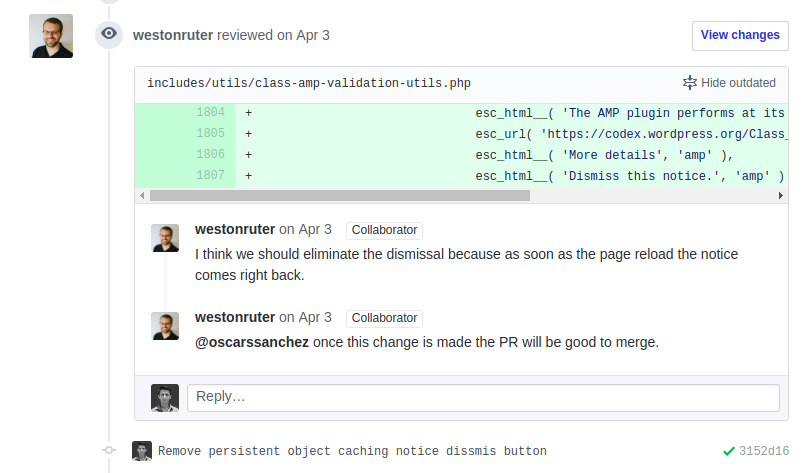 Exito!
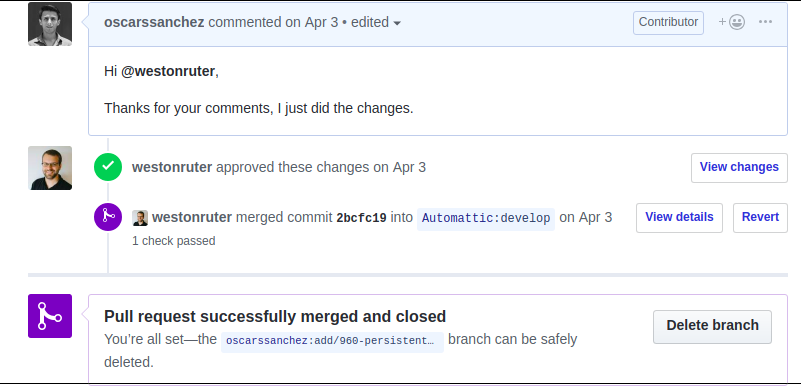 Mi experiencia:
Contacto
http://www.oscarssanchez.com

oscar.sanchez@10up.com

http://10up.com
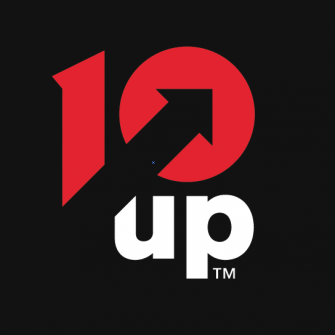